Gifted Students
Challenging Teachers Everyday
Classification
Classifying gifted students is very hard. Because it’s not considered a disability.
Many different types of contributing factors. Such as environmental. How parents accept the challenge, how schools tend to the students and their peers.  
Sometimes it’s extremely hard to tell if a student is truly gifted or not. Because the student may very well just like the subject that’s being taught.
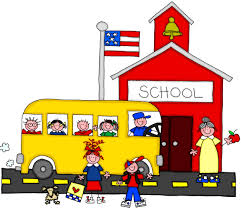 Characteristics in the Classroom.
May not pay attention to what's going on in class. 
They often put other kids down because they feel better than everyone else. 
Sometimes they will often put other kids down because they fill like their better then the other students. 
But the roles can and will often be reversed and the gifted kids will be made fun of because of how smart they are. It’s said that female gifted students are made fun of more far more than male gifted students
Programs That Help Gifted Students
The Seal Program is a wonderful tool that helps students who are gifted it’s offered in many schools across the United States.. 
This program gives students the chance to complete more school in a shorter amount of time. 
It gives students in high school time to complete some college courses it also gives children in grade school to create more work as well.
For instance they could complete 5-6 years  in a short 4 years. Making is so the student feels challenged in their current position.
Technology
Gifted students could also use programs like Skype,Facetime and any other video chat to talk to other gifted students.
Gifted students often feel alone so it’s best to try and keep them in contact with other gifted students.
This will also give the kids a chance to video chat with other teachers that maybe able to better challenge them.
Videos on gifted students
http://www.youtube.com/watch?v=xVQBXr2l8Zs
As the video stated gifted students are left in the dark because state funding believe’s that gifted students do not need as much help. 
Something needs to be done however these students should not be left in the dark
50 of the top characteristics of students. 
http://www.slideshare.net/drfioriello/50-common-characteristics-of-gifted-children-18261615
How to Incorporate Gifted students.
Have multiple level projects that gifted students can work on while the rest of the class is working on a specific set of problems.
Have them lead groups during the Daily 5.
Have them assist other students if need be.
Have them go out with another group of students with the LOS.
Incorporating Students in  reading
Have the student read above their grade level.
Have them read and answer in depth questions on their reading. 
Have them help a student who is less functional with reading.
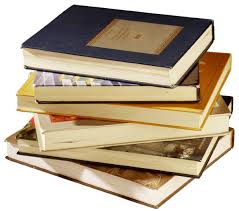 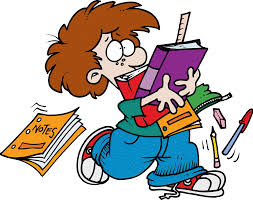 Why This needs to be done.
If nothing is done about this, students will slowly start to fade out form school because they feel no challenge what so ever. Besides there’s many things that can be done, harder classes. Incorporating technology and LOS. 
Other disabilities receive help, why not this group?